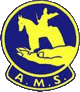 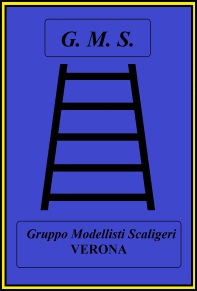 9° Mostra concorso Nazionale di modellismo
“Città di Verona”
MEMORIAL MANU
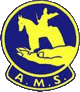 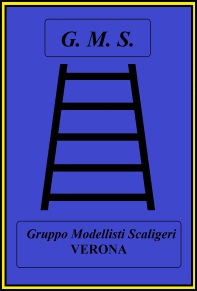 9° Mostra concorso Nazionale di modellismo
“Città di Verona”
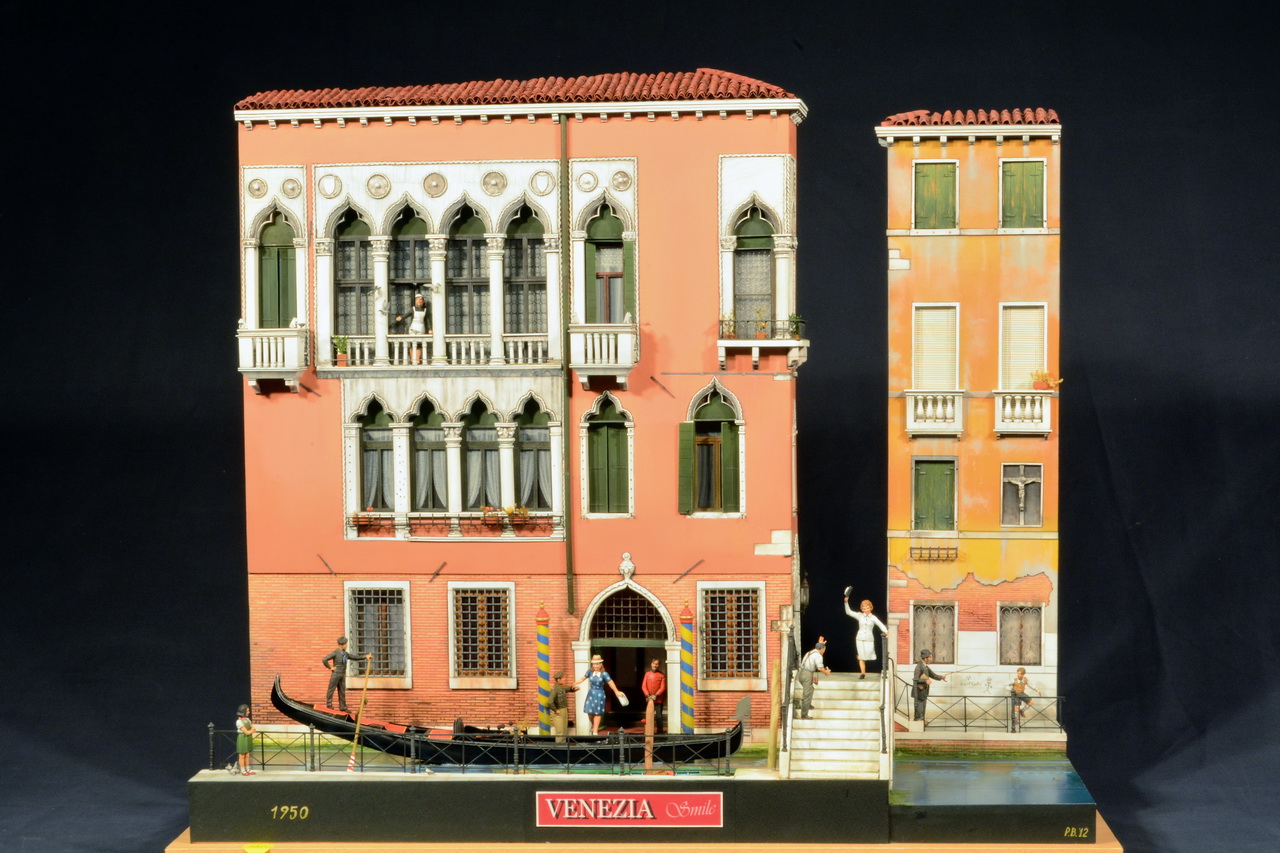 “MEMORIAL MANU”
“MEMORIAL MANU”
Venezia Smile
Pietro Ballarini